The America Invents Act:  Modernizing U.S. Patent LawFebruary 7 and 8, 2013
Goals of America Invents Act
Encourage innovation and job creation

Support USPTO’s efforts to improve patent quality and reduce backlog

Establish secure funding mechanism

Provide greater certainty for patent rights

Provide less costly, time-limited administrative alternatives to litigation
2
USPTO Implementation Principles
Joint effort with patent community

Transparency in rulemaking
3
Overview
First-inventor-to-file

Prioritized Examination

Preissuance Submissions

Administrative Trials
4
First-Inventor-to-FileEffective March 16, 2013
Changes to Implement the First Inventor to File Provisions of the Leahy-Smith America Invents Act, 77 Fed. Reg. 43742 (July 26, 2012)

Examination Guidelines for Implementing the First-Inventor-to-File Provisions of the Leahy-Smith America Invents Act , 77 Fed. Reg. 43759 (July 26, 2012)
5
Statutory Framework
6
AIA Impact on Old 35 U.S.C. 102
Abandonment of invention
Premature foreign patenting
Derivation
Prior invention by another
7
35 U.S.C. 102(a)(1): Prior Art
Precludes a patent if a claimed invention was, before the effective filing date of the claimed invention:
Patented;
Described in a Printed Publication;
In Public Use;
On Sale; or
Otherwise Available to the Public

Generally corresponds to the categories of prior art in pre-AIA 35 U.S.C. 102(a) and 35 U.S.C. 102(b)
8
“Effective Filing Date”
35 U.S.C. 100(i)(1) defines “effective filing date”

Effective filing date:

actual filing date of the patent or published application containing the claimed invention, or

filing date to which the patent or published application is entitled to claim a right of priority or benefit under 35 U.S.C. 119, 120, 121, or 365 as to such claimed invention
9
In Public Use or On Sale
Eliminated pre-AIA geographic limitation; use or sale may occur anywhere in the world

Public input sought on whether secret sales eligible to be prior art
10
Proposed: “Otherwise Available to the Public”
Introduced by the AIA; no corresponding language in pre-AIA 35 U.S.C. 102

Catch-all to account for other means of making an invention publicly available
11
[Speaker Notes: E.g., poster displayed at a scientific meeting, document electronically posted on the Internet]
35 U.S.C. 102(b)(1)(A): Grace Period Inventor & Non-inventor Disclosure Exception
First exception for prior art under 35 U.S.C. 102(a)(1) found in 35 U.S.C. 102(b)(1)(A) 

A disclosure made one year or less before the effective filing date of the claimed invention shall not be prior art under 35 U.S.C. 102(a)(1) if:
the disclosure was made by:
the inventor or joint inventor; or 
another who obtained the subject matter directly or indirectly from the inventor or joint inventor
12
35 U.S.C. 102(b)(1)(B):  Grace Period Intervening Disclosure Exception
Second exception for prior art under 35 U.S.C. 102(a)(1) found in 35 U.S.C. 102(b)(1)(B) 

A disclosure made one year or less before the effective filing date of the claimed invention shall not be prior art under 35 U.S.C. 102(a)(1) if:
the subject matter disclosed was, before such disclosure, publicly disclosed by:
the inventor or joint inventor; or 
another who obtained the subject matter directly or indirectly from the inventor or joint inventor
13
“One Year or Less”
AIA grace period measured from the filing date of the earliest U.S. or foreign patent application to which a benefit/priority claim is made

Pre-AIA grace period measured from the filing date of the earliest application filed in the U.S. directly or via PCT
4/2/2013
14
Proposed: “The Subject Matter”
Subject matter in the prior disclosure must be the same as that later publicly disclosed for the exception to apply

Mere insubstantial changes or trivial/obvious variations in subject matter are not covered

Mode of disclosure by inventor need not be the same as the mode of disclosure for the intervening grace period disclosure

No requirement for verbatim disclosures
15
35 U.S.C. 102 (a)(1) & (b)(1): Shorthand
Public Disclosures
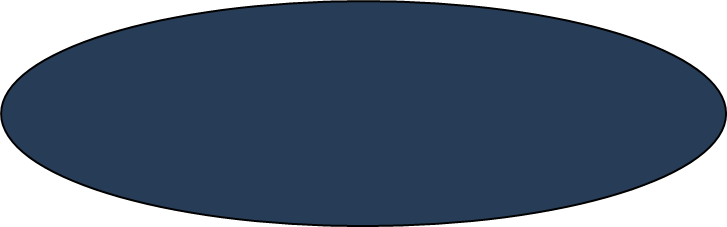 Grace Period Inventor and Non-inventor Disclosures
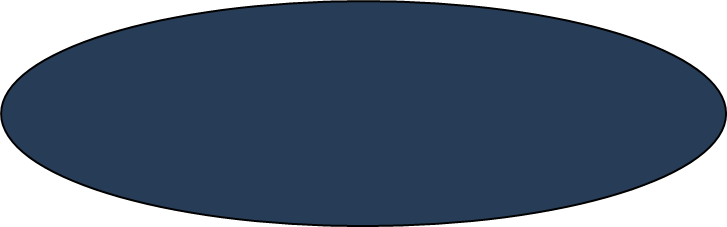 Grace Period Intervening Disclosures
16
Example 1
A’s Grace Period
July 15, 2013
July 15, 2014
A files patent application claiming X
A publishes X
A’s publication is prior art under 102 (a)(1), but knocked out by the exception in 102(b)(1)(A) as a grace period inventor disclosure
17
Example 2
A’s Grace Period
July 15, 2013
July 15, 2014
B publishes X
A files patent application claiming X
A publishes X
B’s publication is prior art under 102(a)(1), but knocked out by the exception in 102(b)(1)(B) as a grace period intervening disclosure

A’s publication is prior art under 102 (a)(1), but knocked out by the exception in 102(b)(1)(A) as a grace period inventor disclosure
18
Example 3
A’s Grace Period
July 15, 2013
July 15, 2014
B publishes X and Y
A publishes X
A files patent application claiming X
B’s publication is prior art under 102(a)(1), but knocked out by the exception in 102(b)(1)(B) as grace period intervening disclosure as to subject matter X only. B’s publication is prior art as to subject matter Y per proposed rule 

A’s publication is prior art under 102 (a)(1), but knocked out by the exception in 102(b)(1)(A) as grace period inventor disclosure
19
35 U.S.C. 102(a)(2): Prior Art
Precludes a patent if a claimed invention was described in a:
U.S. Patent;
U.S. Patent Application Publication; or
WIPO publication of PCT Application designating the U.S. (aka WIPO Published Application) 
that names another inventor and was effectively filed before the effective filing date of the claimed invention 

Generally corresponds to the categories of prior art in pre-AIA 35 U.S.C. 102(e)
20
WIPO Published Applications
Eliminated pre-AIA requirement that WIPO published applications are treated as prior art only if:

(i) filed on or after November 29, 2000; 

and 

(ii) published in English
21
“Names Another Inventor”
Requirement to names another inventor is satisfied if there is any difference in inventive entity between:

(i) prior art U.S. patent, U.S. patent application publication; or WIPO published application 

and

(ii) application under examination
22
“Effectively Filed”
35 U.S.C. 102(d) defines “effectively filed” 

Effective prior art date of subject matter in U.S. patents and published applications under AIA 35 U.S.C. 102(a)(2) is:

actual filing date of the U.S. patent or published application

or

date to which the U.S. patent or published application is entitled to claim a right of priority or benefit under 35 U.S.C. 119, 120, 121, or 365 which describes the subject matter
23
35 U.S.C. 102(b)(2)(A): Non-inventor Disclosure Exception
First exception for prior art under 35 U.S.C. 102(a)(2) found in 35 U.S.C. 102(b)(2)(A)

A disclosure in an application or patent shall not be prior art under 35 U.S.C. 102(a)(2) if:
the disclosure was made by another who obtained the subject matter directly or indirectly from the inventor or joint inventor
24
35 U.S.C. 102(b)(2)(B): Intervening Disclosures Exception
Second exception for prior art under 35 U.S.C. 102(a)(2) found in U.S.C. 102(b)(2)(B) 

A disclosure in an application or patent shall not be prior art under 35 U.S.C. 102(a)(2) if:
the subject matter disclosed was, before such subject matter was effectively filed, publicly disclosed by:
the inventor or joint inventor; or 
another who obtained the subject matter directly or indirectly from the inventor or joint inventor
25
35 U.S.C. 102(b)(2)(C): Commonly Owned Disclosure Exception
Third exception for prior art under 35 U.S.C. 102(a)(2) found in 35 U.S.C. 102(b)(2)(C) 

A disclosure made in an application or patent shall not be prior art under 35 U.S.C. 102(a)(2) if:
the subject matter and the claimed invention were commonly owned or subject to an obligation of assignment to the same person not later than the effective filing date of the claimed invention

Resembles pre-AIA 35 U.S.C. 103(c), but AIA disqualifies art for both novelty and obviousness whereas pre-AIA disqualified art only for obviousness
26
Commonly Owned or Subject to Assignment
Applicant can establish common ownership or obligation of assignment by making a clear and conspicuous statement 

Corroborating evidence is not required
27
35 U.S.C. 102 (a)(2) & (b)(2): Shorthand
Prior Filed U.S. Patents, U.S. Patent Applications, and WIPO Published Applications
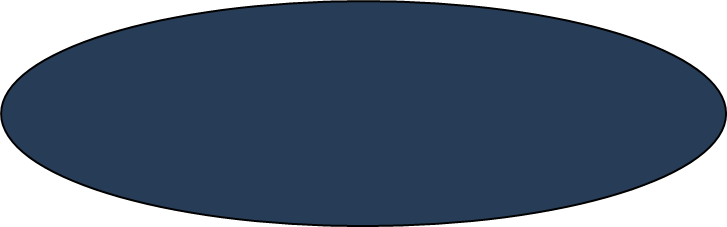 Non-inventor Disclosures
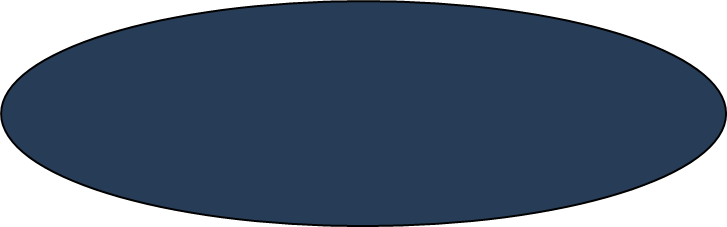 Intervening Disclosures
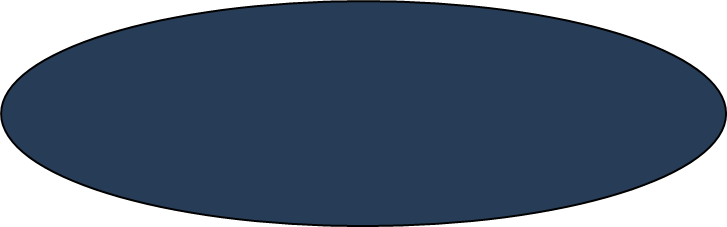 Commonly Owned Disclosures
28
Example 4
July 15, 2014
June 15, 2014
B files patent application claiming X
A files patent application claiming X
B’s patent application is prior art under 102 (a)(2), but knocked out by the exception in 102(b)(2)(A) as a non-inventor disclosure if non-inventor B obtained X from inventor A
29
Example 5
January 15, 2014
July 15, 2014
June 15, 2014
B files patent application claiming X
A files patent application claiming X
A publishes on X
B’s patent application is prior art under 102 (a)(2), but knocked out by the exception in 102(b)(2)(B) as an intervening disclosure

A’s publication is prior art under 102 (a)(1), but knocked out by the exception in 102(b)(1)(A) if made within the grace period
30
Example 6
January 15, 2014
July 15, 2014
June 15, 2014
A publishes on X
B files patent application claiming X and Y
A files patent application claiming X
B’s patent application is prior art under 102 (a)(2), but knocked out by the exception in 102(b)(2)(B) as an intervening disclosure for subject matter X.  B’s patent application is prior art as to subject matter Y per proposed rule
A’s publication is prior art under 102 (a)(1), but knocked out by the exception in 102(b)(1)(A) if made within the grace period
31
Example 7
June 15, 2014
July 15, 2014
March 15, 2014
May 15, 2014
B files patent application claiming X
B invents X and assigns to Company
A invents X and assigns to Company
A files patent application claiming X
B’s patent application is prior art under 102 (a)(2), but knocked out by the exception in 102(b)(2)(C) as a commonly owned disclosure
32
Proposed: Affidavit/Declaration of Attribution
37 C.F.R. 1.130(a): used to disqualify prior art because it was made by the inventor or a joint inventor

Taps exception in 102(b)(1)(A)
33
Proposed: Affidavit/Declaration of Prior Public Disclosure
37 C.F.R. 1.130(b): used to disqualify prior art because inventor disclosed subject matter before the disclosure or effective filing date of the subject matter on which the rejection was based

Taps exception in 102(b)(1)(B) and 102(b)(2)(B)
34
Proposed: Affidavit/Declaration of Origination from Inventor
37 C.F.R. 1.130(a): used to disqualify prior art because the disclosure was made, or the subject matter had been previously publicly disclosed, by another who obtained it from the inventor

Taps exception in 102(b)(1)(A), 102(b)(1)(B), 102(b)(2)(A), and 102(b)(2)(B)
35
Proposed: Affidavit/Declaration Not Available
Rejection is based on disclosure made more than 1 year before effective filing date of claimed invention; 

and

Contention that inventor named in prior art U.S. patent or U.S. patent application publication derived the claimed invention
36
Applicability of New 102
AIA 35 U.S.C. 102 and 103 will apply to an application or patent that contains or contained at any time: 

a claim having an effective filing date that is on or after March 16, 2013; 

or

a  benefit claim under 35 U.S.C. 120 (continuation), 121 (divisional), or 365(c) (U.S. national or international) to an application that contains or contained at any time a claim having an effective filing date on or after March 16, 2013
37
Applicability of Old and New 102  and 103
Pre-AIA 35 U.S.C. 102(g) and AIA 35 U.S.C. 102 and 103 will apply to an application that contains or contained at any time:

a claim having an effective filing date before March 16, 2013, or a benefit claim under 35 U.S.C. 120 (continuation), 121 (divisional), or 365(c) (U.S. national or international) to an application that contains or contained at any time a claim having an effective filing date before March 16, 2013

and 

a claim having an effective filing date that is on or after March 16, 2013
38
Proposed: AIA Statement
For nonprovisional applications that are: 
filed on or after March 16, 2013; and 
claim priority/benefit of a foreign, provisional, or nonprovisional application filed before March 16, 2013, 
applicant must indicate if the application contains, or contained at any time, a claim having an effective filing date on or after March 16, 2013

Applicant is not required to identify how many or which claims have an effective filing date on or after March 16, 2013

AIA statement must be filed for an application within specific time window
39
Prioritized ExaminationEffective September 26, 2011
Changes To Implement the Prioritized Examination Track (Track I) of the Enhanced Examination Timing Control Procedures Under the Leahy-Smith America Invents Act, 76 Fed. Reg. 59050 (September 23, 2011)

Changes To Implement the Prioritized Examination for Requests for Continued Examination, 76 Fed. Reg. 78566 (December 19, 2011)
40
Features
Available for utility, plant, and continuing patent applications and requests for continued examination 
Not available for international, design, reissue, or provisional applications or in reexamination proceedings

Requirements:
no more than 4 independent claims, 30 total claims, and no multiple dependent claims; and
electronically file(utility application); and 
pay fee
41
Final Disposition
USPTO goal for final disposition is on average 12 months from date of prioritized status

Prioritized exam is terminated without a refund of prioritized exam fee if patent applicant:
petitions for an extension of time to file a reply or to suspend action; or
amends the application to exceed the claim restrictions
42
Statistics(September 16, 2011 through December 20, 2012)
43
Preissuance SubmissionsEffective September 16, 2012
Changes to Implement the Preissuance Submissions by Third Party Provisions of the Leahy-Smith America Invents Act: Final Rule, 77 Fed. Reg. 42150 (July 17, 2012)
44
Features
Any third party may submit printed publications for consideration and inclusion in the record of an application

Submission  must:
be timely; 
made in writing; and
include concise description of asserted relevance of each document, fee, and statement of compliance with statute

May be filed in pending or abandoned utility, design, and plant applications filed before, on, or after September 16, 2012 
May not be filed in issued patents, reissue applications, or reexamination proceedings
45
“Printed Publications”
Submissions are limited to “printed publications”

Publications cumulative to those submitted by the applicant may be submitted
46
Statutory Time Periods
Must be made before the later of:

6 months after the date on which the application is first published by the Office; or

date of first rejection of any claim by the examiner

and

Must be made before the date a notice of allowance is given or mailed
47
Time Period: Example
Appl.
Filed
24 mos.
Six months
after Pub.
25 mos.
*First Rej.
33 mos.
Notice of Allowance
18 mos.
Publication
* Third-party submission must be filed before this date
48
Filing of Submission
May be submitted electronically via EFS-Web or in paper but not by facsimile
Guide for electronic filing available on AIA micro-site
http://www.uspto.gov/patents/process/file/efs/index.jsp 

Signed by submitter, but real party in interest need not be identified

No service on applicant required
Applicant notified if subscribe to e-Office Action
49
Filing Date
Submission is filed as of its date of receipt by the Office

Third party notified if submission is not compliant if third party provides email address with submission
50
Concise Description of Relevance
Statement of facts explaining how the document is of potential relevance to the examination of the application


Third party should not use the concise description to:
propose rejections; or 
raise arguments related to an Office action or an applicant’s response
51
Concise Description of Relevance: Example
52
Fee
53
Processing
USPTO Reviews Submission for Compliance with 35 U.S.C. § 122(e) and § 1.290
Submission Made of Record and Considered by Examiner
Patent Applicant Notified if E-Office Action Participant
Compliant
Non-compliant
Submission Discarded
Third Party Notified if Email Address 
Available
54
Statistics
(September 16, 2012 to January 25, 2013)
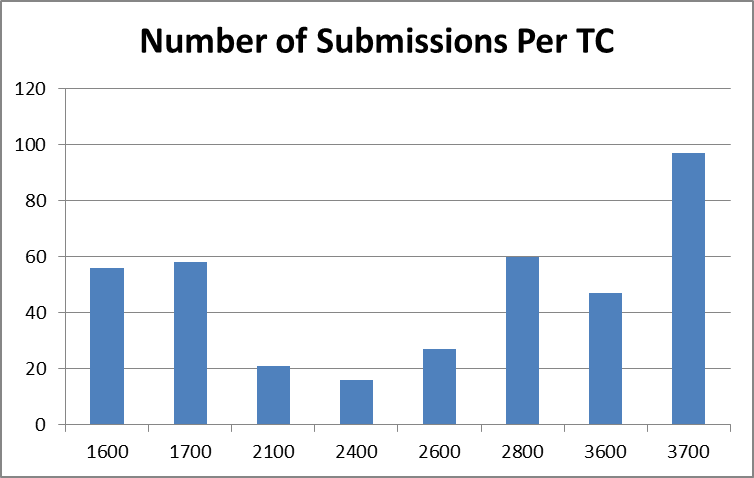 55
Statistics(September 16, 2012 to January 25, 2013)
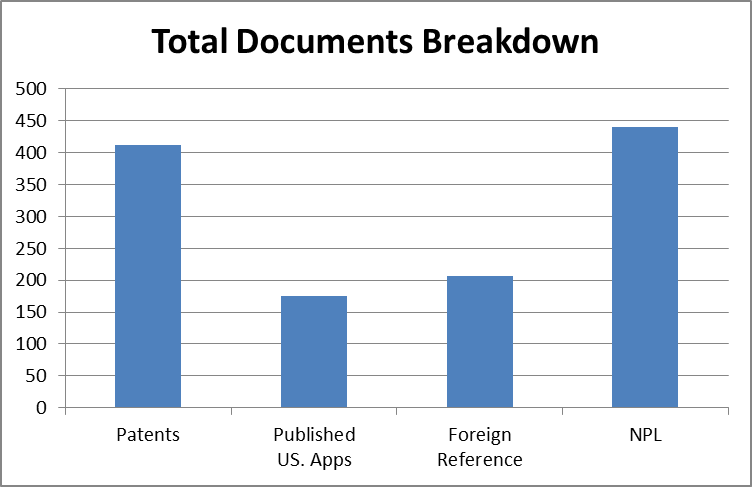 56
Administrative TrialsEffective September 16, 2012
General Administrative Trial Final Rules, 77 Fed. Reg. 48612 (August 14, 2012)

Trial Practice Guide, 77 Fed. Reg. 48756 (August 14, 2012) 

Inter Partes, Post Grant, and Covered Business Method Review Final Rules, 77 Fed. Reg. 48680 (August 14, 2012)
57
PGR and IPR Features
58
PGR and IPR Features (cont.)
59
Process
Patent Owner Preliminary Response
PTAB Decision on Petition
Petition Phase:
Third Party Petition Filed
3 months
3 months
Patent Owner Response/ Claim Amendments
Trial Phase:
Patent Owner Reply
PTAB Final Written Decision
Third Party Reply
Oral Hearing
1 months
Scheduling conference at 1 month; 
3 months
2 months; 
Motions to exclude evidence
3 months
3 months
Sequenced discovery;
No more than 12 months
60
Filing a Petition
Use PRPS Electronic Filing System
https://ptabtrials.uspto.gov/

Users must register before filing any papers
Registration is only available for practitioners with a USPTO registration number

Quick Start Guide available to walk through filing process
http://www.uspto.gov/ip/boards/bpai/prps_quick_start_guide.pdf
61
Contents of Petition
Real parties in interest;
All claims challenged and grounds on which the challenge to each claim is based; 
Claim construction and how the construed claim is unpatentable based on the grounds alleged;
Copies of evidence relied upon;
Certification that the petitioner is not estopped from proceeding; 
Lead and backup counsel with contact information; and
Fees
62
Page Limits: Petition, Patent Owner Preliminary Response, and Patent Owner Response
80 pages for PGR

60 pages for IPR

Claim charts included in page count, but single spacing is permitted

Statement of material facts is optional
63
Motion to Amend
Authorization is not required to file the initial motion to amend, but conferring with the Board is required

May cancel any challenged claim and/or propose a reasonable number of substitute claims

Additional motion may be authorized for good cause
64
Types of Discovery
Parties may agree to discovery between themselves

Discovery otherwise divided into 3 types:
mandatory initial disclosures;
routine; and 
discretionary
65
Scope of Discovery
Routine discovery:
Cited documents;
Cross-examination for submitted testimony; and
Information inconsistent with positions advanced during the proceeding

Discretionary discovery by request upon a showing of:
PGR:  Good cause
IPR:  Interests of justice
66
Supplemental Information
Request for the authorization to file a motion to submit supplemental information must be made within 1 month after institution

Must be relevant to a claim for which the trial has been instituted

Any supplemental information filed later than 1 month after institution must show why the supplemental information reasonably could not have been obtained earlier and that consideration of the information would be in the interests-of-justice
67
Settlement
Terminates the proceeding with respect to the petitioner
 
Board may terminate the proceeding or issue a final written decision
68
Final Decision and Request for Rehearing
Board will issue a final written decision that addresses the patentability of any claim for which a trial is instituted and any new claim added

Request for rehearing possible:
14 days of the entry of a non-final decision or a decision to institute a trial; or 
within 30 days of the entry of a final decision or a decision not to institute a trial

Party dissatisfied with the final written decision may appeal to the Federal Circuit
69
Patent Owner Estoppel
Patent owner is precluded from taking any action inconsistent with an adverse judgment, including: 

Obtaining a claim in any patent that is patentably indistinct from a finally refused or canceled claim; or

Making an amendment to the specification or a drawing that was denied during the trial, but this provision does not apply to an application or patent that has a different written description
70
Post Grant Review Fee
71
Inter Partes Review Fee
72
Statistics(Data as of January 25, 2013)
Administrative trials = 130 petitions
115 inter partes review
15 covered business method review

75% electrical; 25% chemical/biotech/mechanical
73
AIA Help
1-855-HELP-AIA (1-855-435-7242)

HELPAIA@uspto.gov

www.uspto.gov/AmericaInventsAct
74
Thank You
75
Supplemental Materials
76
Inventor’s Oath or DeclarationEffective September 16, 2012
Changes to Implement the Inventor’s Oath or Declaration Provisions of the Leahy-Smith America Invents Act: Final Rule, 77 Fed. Reg. 48776 (August, 14, 2012)
77
35 U.S.C. 118
Permits an assignee, person to whom there is an obligation to assign, or person with a sufficient proprietary interest in the claimed invention to be the applicant

Each inventor must still be named
78
35 U.S.C. 115
35 U.S.C. 115 requires for each inventor:

Oath/declaration executed by the inventor;

Substitute statement with respect to the inventor; or

Assignment that contains the statements required for an oath/declaration by the inventor
79
Inventor’s Oath or Declaration: Requirements
Inventor must identify or state in oath/declaration:

application to which it is directed;

person executing the oath/declaration by his or her legal name;

application was made or was authorized to be made by the person executing the oath/declaration; and

person executing the oath/declaration believes himself or herself to be the original inventor or an original joint inventor of a claimed invention in the application
80
Inventor’s Oath/Declaration: Eliminated Requirements
Oath/declaration is no longer required to state:

Names of all inventors (if provided in an ADS); 

Identification of an inventor’s citizenship; 

That the inventor believes himself or herself to be the “first” inventor; and 

Foreign priority claims (must be provided in an ADS)

Person making the oath/declaration acknowledges the duty of disclosure and has reviewed and understands the contents of the application
81
Substitute Statements
Non-inventor applicant may file a substitute statement if an inventor:

is deceased;

is legally incapacitated;

cannot be found or reached after diligent effort; or

refuses to execute an oath or declaration
82
Non-Inventor Filer of Substitute Statement
Non-inventor who files a substitute statement is limited to:
Assignee;
Obligated assignee; or
Person with sufficient proprietary interest

No petition required for assignee or obligated assignee

Petition with proof of ownership required for person alleging sufficient proprietary interest
83
Substitute Statements Requirements
Identify the person executing the substitute statement and the relationship to the non-signing inventor;

Identify the permitted basis;
No proof is required to establish that inventor cannot be found after diligent effort or refused to execute

Identify the inventor with respect to whom the statement applies; and

Must contain the statements and information required for an oath/declaration as to the inventor
84
Assignment Containing Statements: Requirements
Assignment may serve as an oath/declaration if:

includes the information and statements required for an oath/declaration; and

copy of the assignment is recorded in the Office’s assignment database
Applicant may request Office to direct copy of combination assignment-oath/declaration to be placed in application file from assignment database
85
Timing of Submission
From September 16, 2012 to January 13, 2103: Oath/declaration may be postponed until the application is otherwise in condition for allowance provided that a signed ADS has been submitted:
identifying each inventor by his or her legal name; and
with a mailing address and residence for each inventor

Starting on January 14, 2013: oath/declaration required no later than the date on which the issue fee is paid

Current surcharge is still required when the oath/declaration is not present on filing
86
Application Data Sheet
Required if:

inventor’s oath/declaration not submitted with application; 
 
inventor’s oath/declaration not executed by all of the inventors; or

foreign priority (except national stage application) or domestic benefit claim made

Can be signed by applicant or applicant’s representative
87
Forms and Guidance Materials
Quick reference guide for how to file an inventor’s oath/declaration available on AIA micro-site:
http://www.uspto.gov/aia_implementation/inventors-oath-or-declaration-quick-reference-guide.pdf


Tips for substitute statements, correcting inventorship, and filing USPTO forms 
http://www.uspto.gov/blog/aia/
Includes Inventor’s Oath or Declaration Examples


USPTO forms and instructions for common forms available at: http://www.uspto.gov/forms/
Oath/declaration
Substitute statement
Power of Attorney 
Application data sheet
No form for combination assignment-statements
88
Fee SettingEffective March 19, 2013
Setting and Adjusting Patent Fees, 78 Fed. Reg. 4212 (January 18, 2013)
89
Fee Setting Goals and Strategies
Ensure the patent fee schedule generates sufficient aggregate revenue to recover the aggregate cost to:
Optimize patent timeliness and quality; and
Implement a sustainable funding model

Set individual fees to:
Foster innovation;
Facilitate the effective administration of the patent system; and
Offer patent prosecution options to applicants
90
Optimize Patent Timeliness
Reduce total pendency by more than 11 months during a five-year period (FY 2013 to FY 2017)
XX.X
Average End-of-Year First Action Pendency, in Months
XX.X
Average End-of-Year Total Pendency, in Months
91
Optimize Patent Quality
Permit the Office to continue improving patent quality through:

Comprehensive training for examiners;

Expanded and enhanced Ombudsman program;

Reengineering the examination process;

Guidelines for examiners to address clarity in patent applications; and

Encouraging and facilitating examiner-applicant interviews
92
Sustainable Funding Model
Continue building an operating reserve of three months of operating expenses by FY 2018
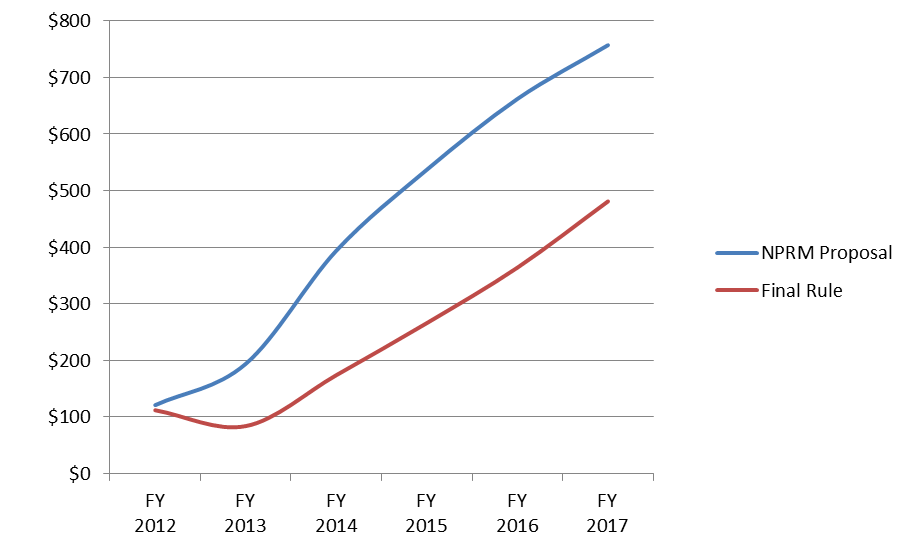 End of Year Operating Reserve Balances:
Annual Operating Reserve Target
Dollars in Millions
93
Key Policy Considerations
Fostering innovation and ease access to patent system
Keeping front-end fees below cost
Higher back-end fees
New 75% micro entity discount

Facilitate effective administration of the patent system and help reduce pendency
Application size fees, extension of time fees, and excess claims fees all increased

Increase patent prosecution options
Multi-part fees for appeals and administrative trials
Staged fees for requests for continued examination (RCEs)
94
Comparison of Current to Final Fees: Filing through Issue
$4,144
Reduced by $770 (23%)
$3,330
80% of Cost
Note:  In each of the following summary pages, from the Current to the Final Rule fee structures, the fees paid could also increase by (a) $170 for each independent claim in excess of 3; (b) $18 for total claims in excess of 20; and (c) $320 for each multiple dependent claim.
95
Comparison of Current to Final Fees: Filing through 3rd Stage Maintenance
$12,190
366% of Cost
366% of Cost
294% of Cost
$4,147
96
Comparison of Current to Final Fees: Other Fees
97
Comparison of Current to Final Fees: Other Fees
98
Micro EntityStatus Effective September 16, 2011Fee Discount Effective March 19, 2013
Changes to Implement Micro Entity Status for Paying Patent Fees, 77 Fed. Reg. 75019 (December 19, 2012)
99
Benefits
Entitled to a 75% discount on fees for “filing, searching, examining, issuing, appealing, and maintaining” patent applications/patents

Discount does not apply to fees associated with administrative trials

Discount not available until USPTO exercises fee setting authority
100
Establishing Micro-entity Status: Option #1
An applicant must certify that he/she: 

Qualifies as a small entity;

Has not been named as an inventor on more than 4 previously filed patent applications;
Excluding foreign applications, provisionals, or international applications where the filing fee not paid
Excluding those assigned or obligated to assign as a result of previous employment

Did not have a gross income exceeding 3 times the median household income in the calendar before the applicable fees is paid; AND

Has not assigned, granted, conveyed a license or other ownership interest (and is not obligated to do so) in the subject application to an entity that exceeds the gross income limit
101
Establishing Micro-entity Status: Option #2
An applicant must certify that he/she: 

Qualifies as a small entity; 

AND

Employer is an institution of higher education as defined in section 101(a) of the Higher Education Act of 1965; OR
Has assigned, or is obligated to assign, ownership to that institute of higher education
102
Micro Entity Certification
Filed in writing in an application

Does not carry over from one application to another

Fee may be paid in micro entity amount only if submitted with or after micro entity certification
103